Политическое устройство мира
Занятие 2
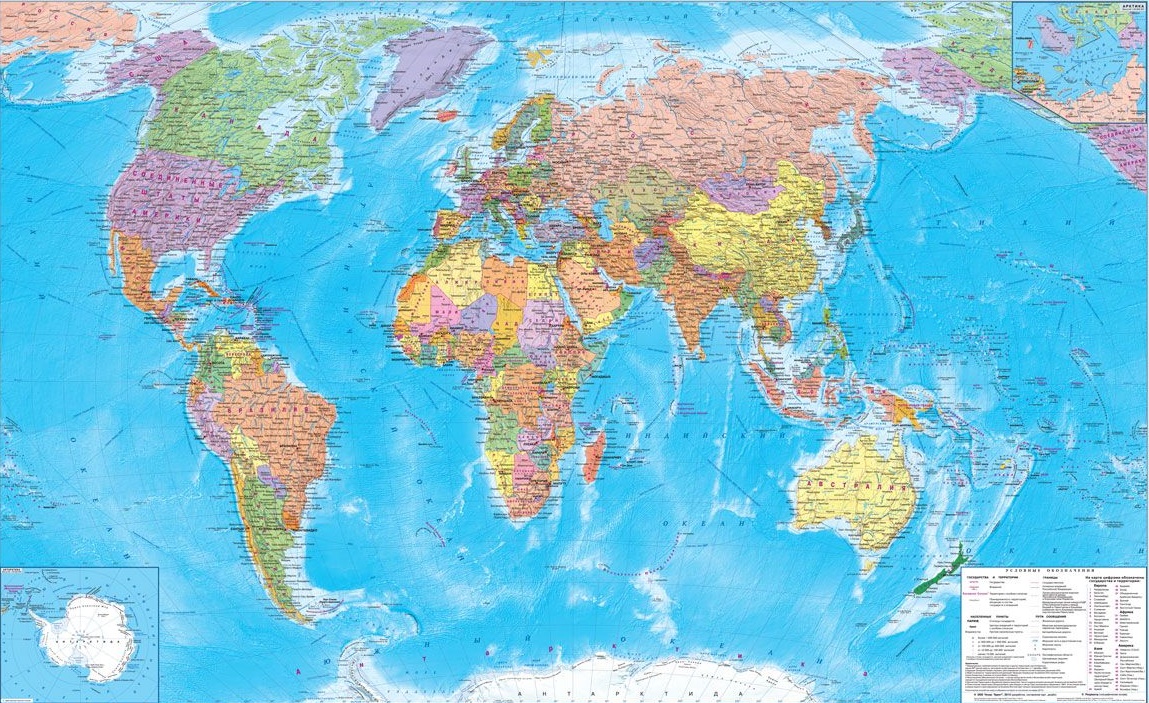 Политическая карта мира
Этапы формирования политической карты мира
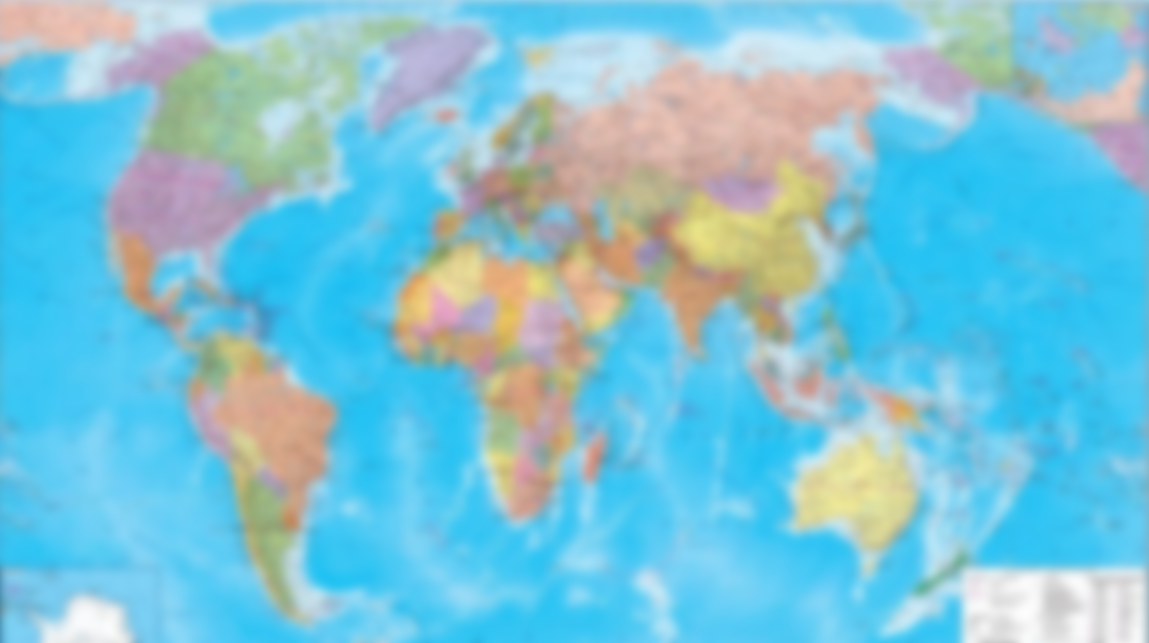 Изменения на политической карте мира
Суверенитет государства 
— полнота законодательной, исполнительной и судебной власти государства на его территории, исключающая всякую иностранную власть; неподчинение государства властям иностранных государств в сфере международного общения, за исключением случаев явно выраженного и добровольного согласия со стороны государства на ограничение своего суверенитета
Несамоуправляющиеся территории:
 
колонии, официально включенные в список ООН (перечень территорий, на которые конкретно распространяется требование ООН о предоставлении им независимости); 

территории, фактически колонии, не включенные, однако, в перечень ООН, так как по утверждению управляющих ими государств, они являются: «заморскими департаментами», «заморскими территориями».
Колониальные владения, несамоуправляющиеся территории на современной политической карте мира
Великобритании: 
1.	Гибралтар (спорная территория с Испанией) 
2.	Остров Святой Елены (Атлантический океан) 
3.	Ангилья (Карибское море) 
4.	Виргинские (Британские) острова (Карибское море) 
5.	Каймановы острова (Карибское море) 
6.	Монтсеррат (Карибское море) 
7.	Терке и Кайкос (Карибское море) 
8.	Питкэрн (Океания) 
9.	Бермудские острова (Атлантический океан) 
10.	Фолклендские (Мальвинские) острова (спорная территория Великобритании и Аргентины)
Колониальные владения, несамоуправляющиеся территории на современной политической карте мира
Франции: 
1.	Французская Гвиана — «заморский департамент» (Южная Америка) 
2.	Гваделупа — «заморский департамент» (Карибское море) 
3.	Мартиника — «заморский департамент» (Карибское море) 
4.	остров Маоре — «особое территориальное образование» (Индийский океан, в группе Коморских островов, у Мадагаскара) 
5.	остров Реюньон — «заморский департамент» (Индийский океан, у Мадагаскара) 
6.	острова Сен-Пьер и Микелон (Атлантический океан, к югу от острова Ньюфаундленд) 
7.	острова Крозе (Индийский океан) 
8.	остров Кергелен (Индийский океан) 
9.	остров Клиппертон (Тихий океан) 
10.	Французская Полинезия (Острова Общества, Туамоту, Маркизские, Тубуаи, Бас и др.) (Океания) 
11.	Новая Каледония (Океания) 
12.	остров Сен-Поль (Индийский океан) 
13.	остров Амстердам (Индийский океан) 
14.	острова Уоллис и Футуна (Океания, около Фиджи)
Крупнейшие по площади территории (тыс. км2) страны мира
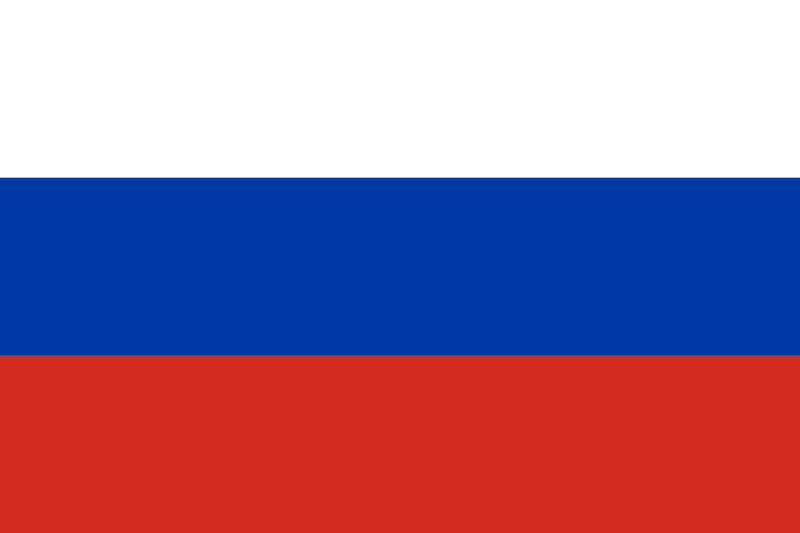 Россия (Европа, Азия)
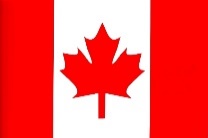 Канада (Северная Америка)
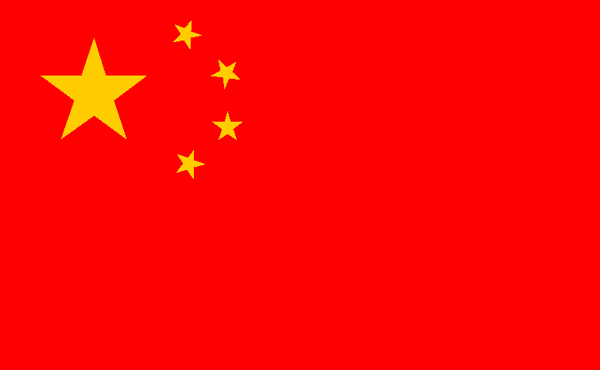 Китай (Азия)
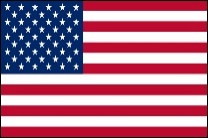 США (Северная Америка)
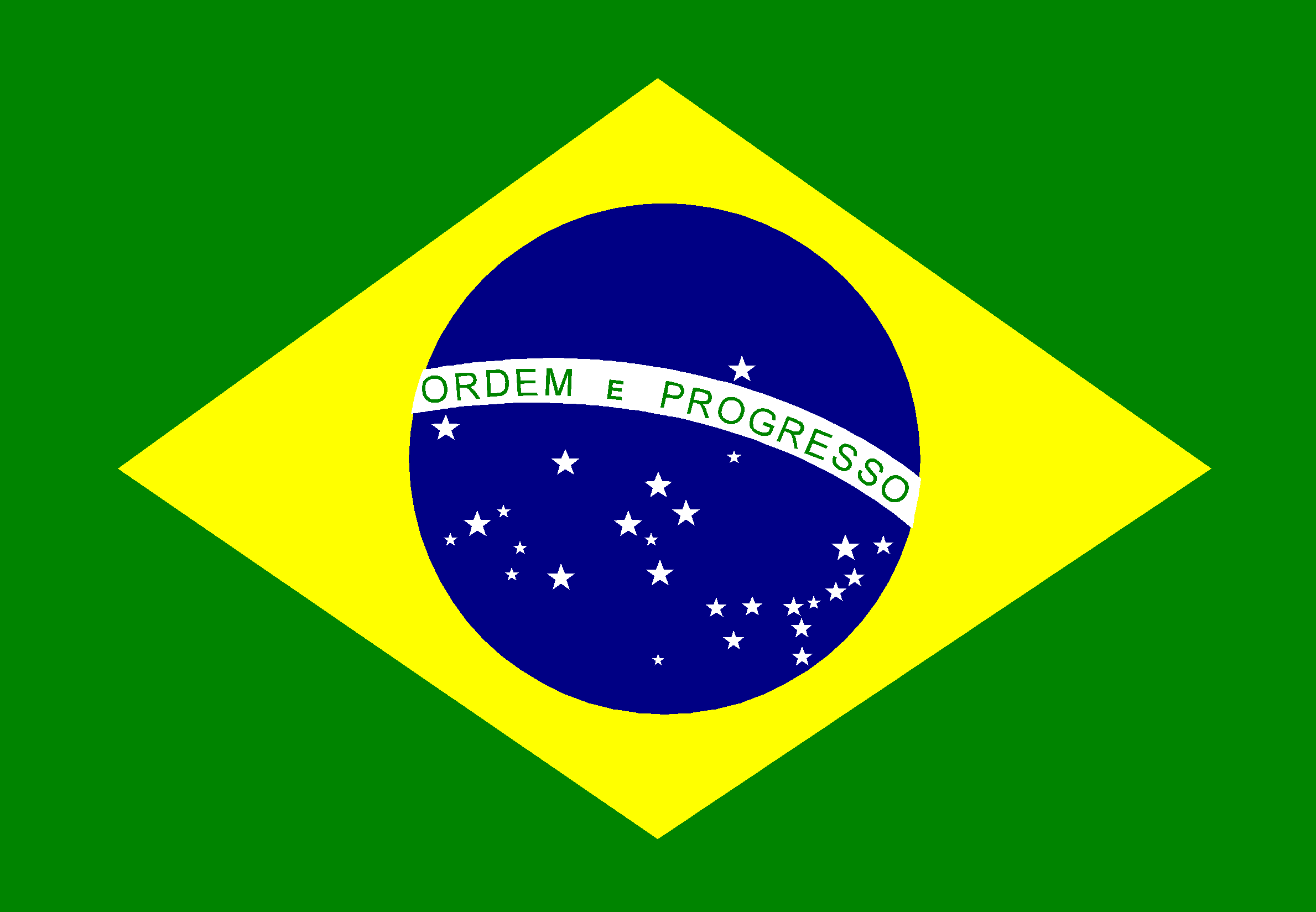 Бразилия (Латинская Америка)
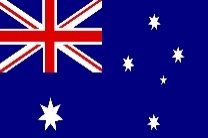 Австралия (Австралия и Океания)
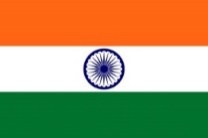 Индия (Азия)
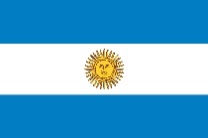 Аргентина (Латинская Америка)
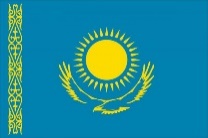 Казахстан (Азия)
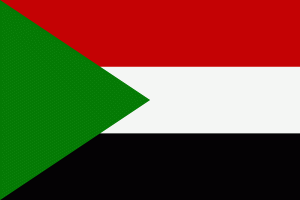 Судан (Африка)
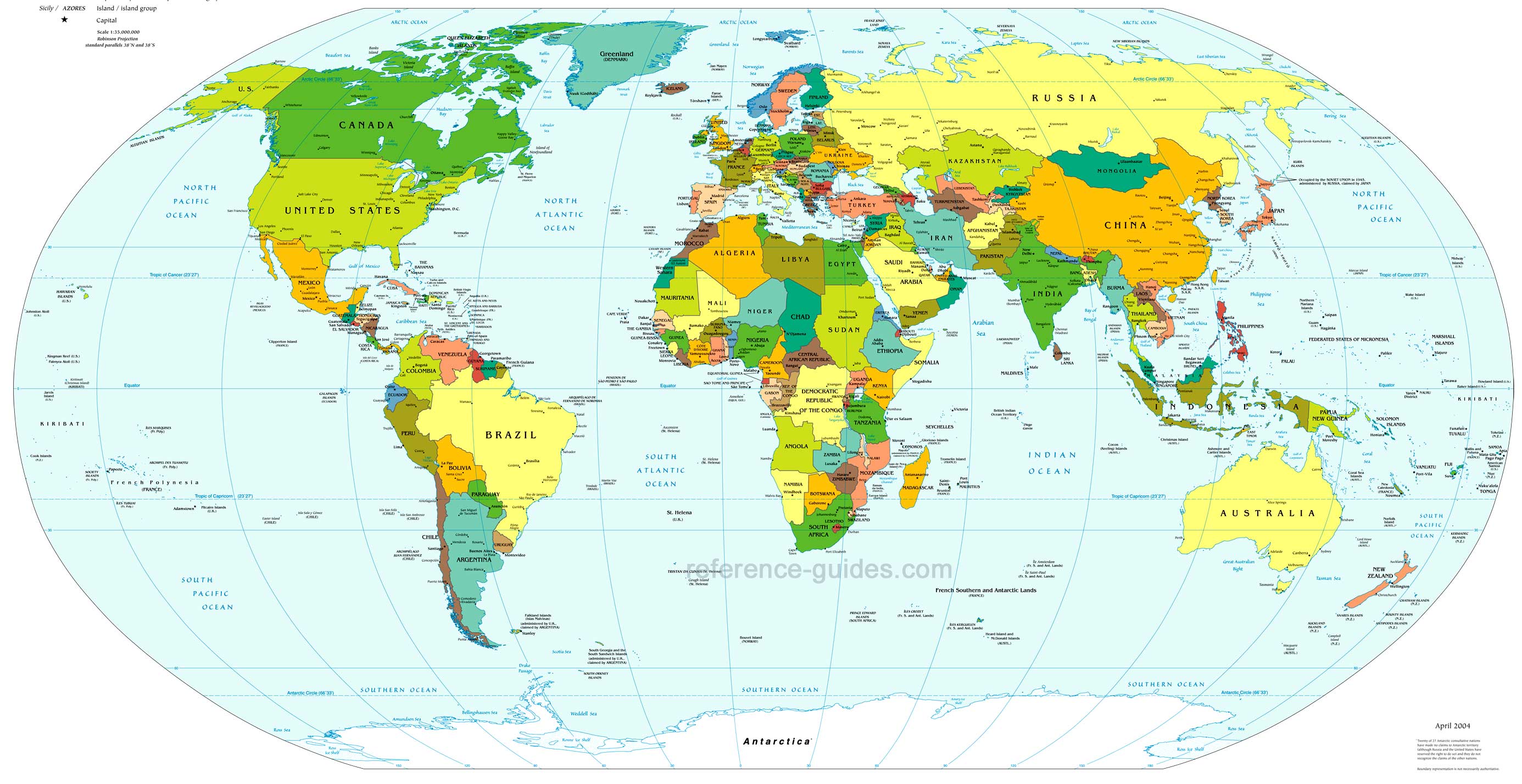 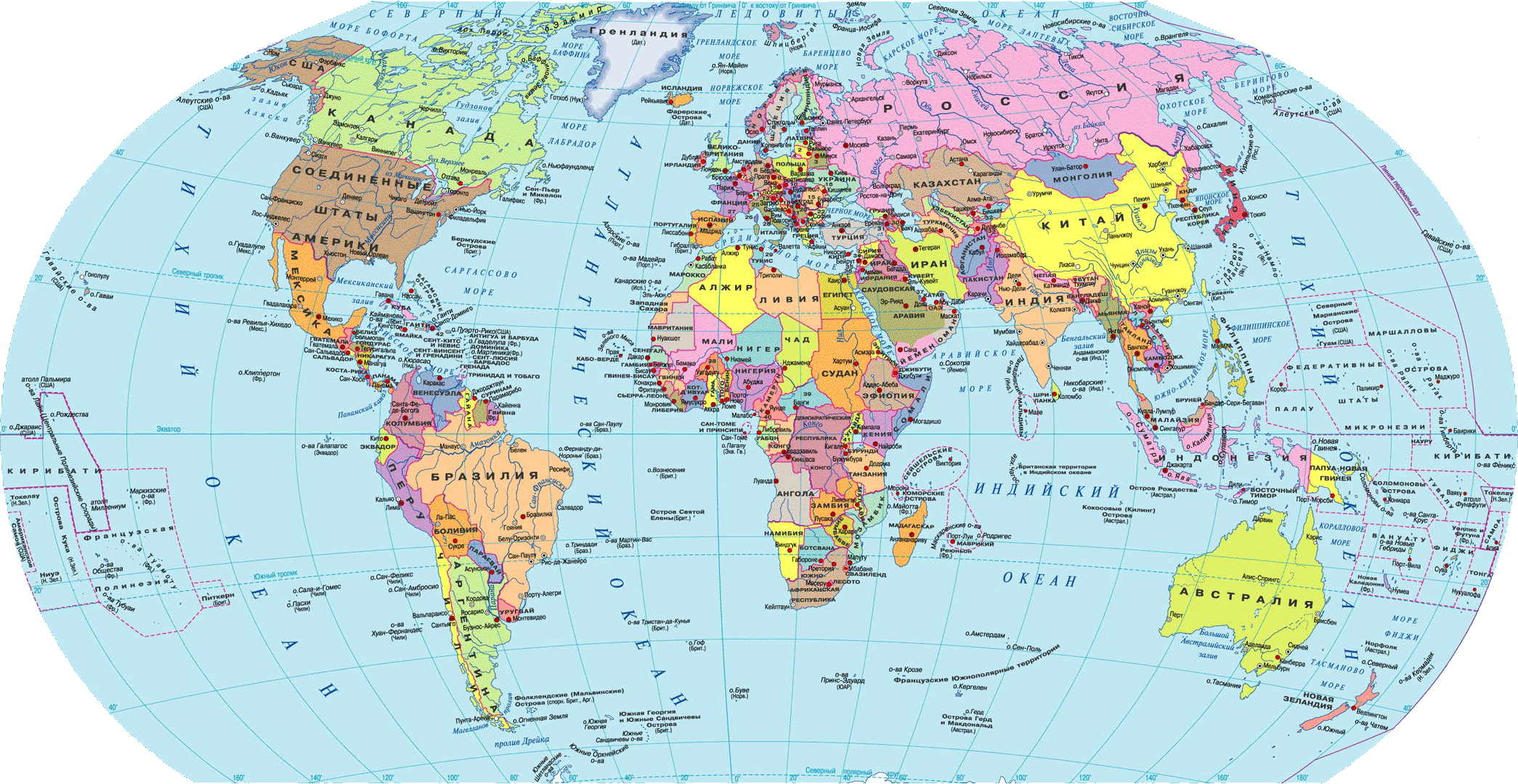 Страны мира с численностью населения свыше 100 млн чел. (начало XXI в.)
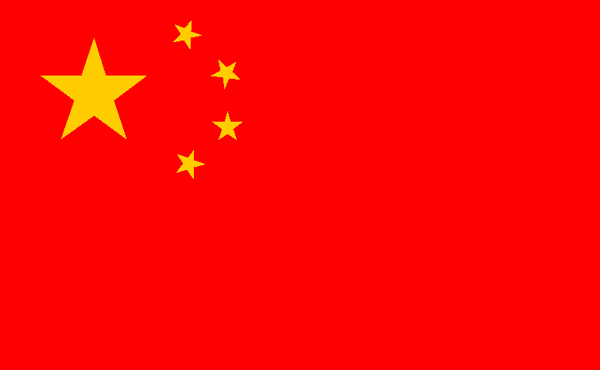 Китай (Азия)
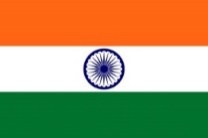 Индия (Азия)
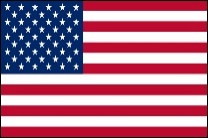 США (Северная Америка)
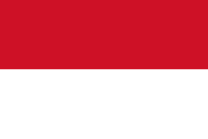 Индонезия (Азия)
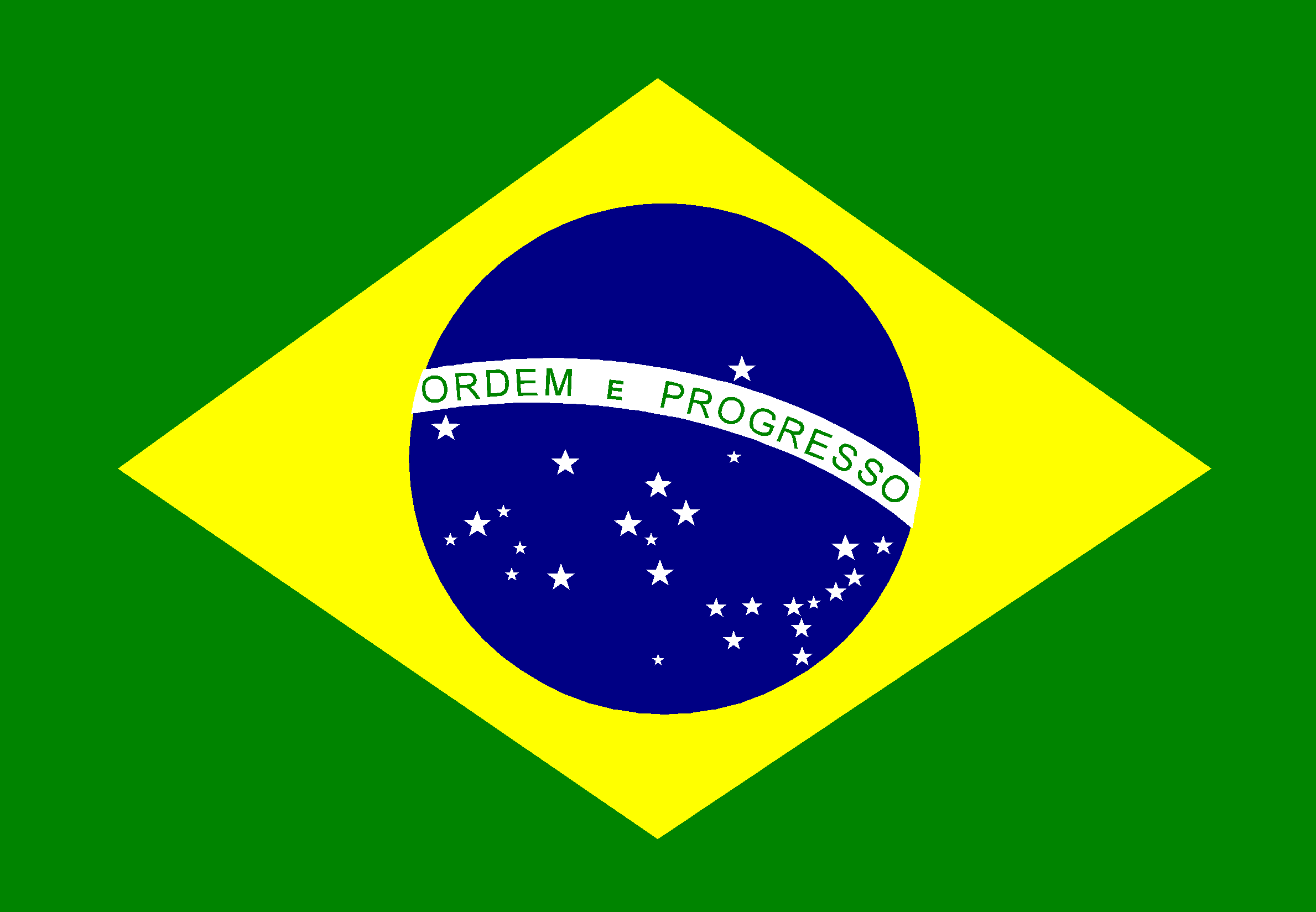 Бразилия (Латинская Америка)
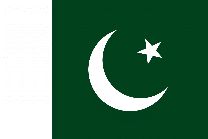 Пакистан (Азия)
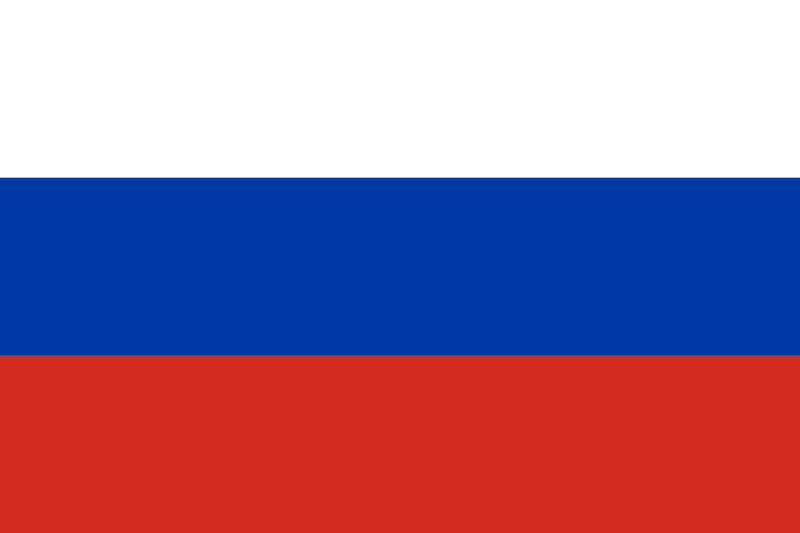 Россия (Европа, Азия)
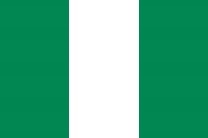 Нигерия (Африка)
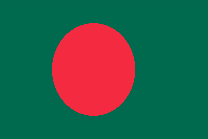 Бангладеш (Азия)
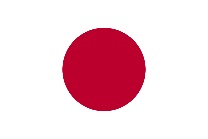 Япония (Азия)
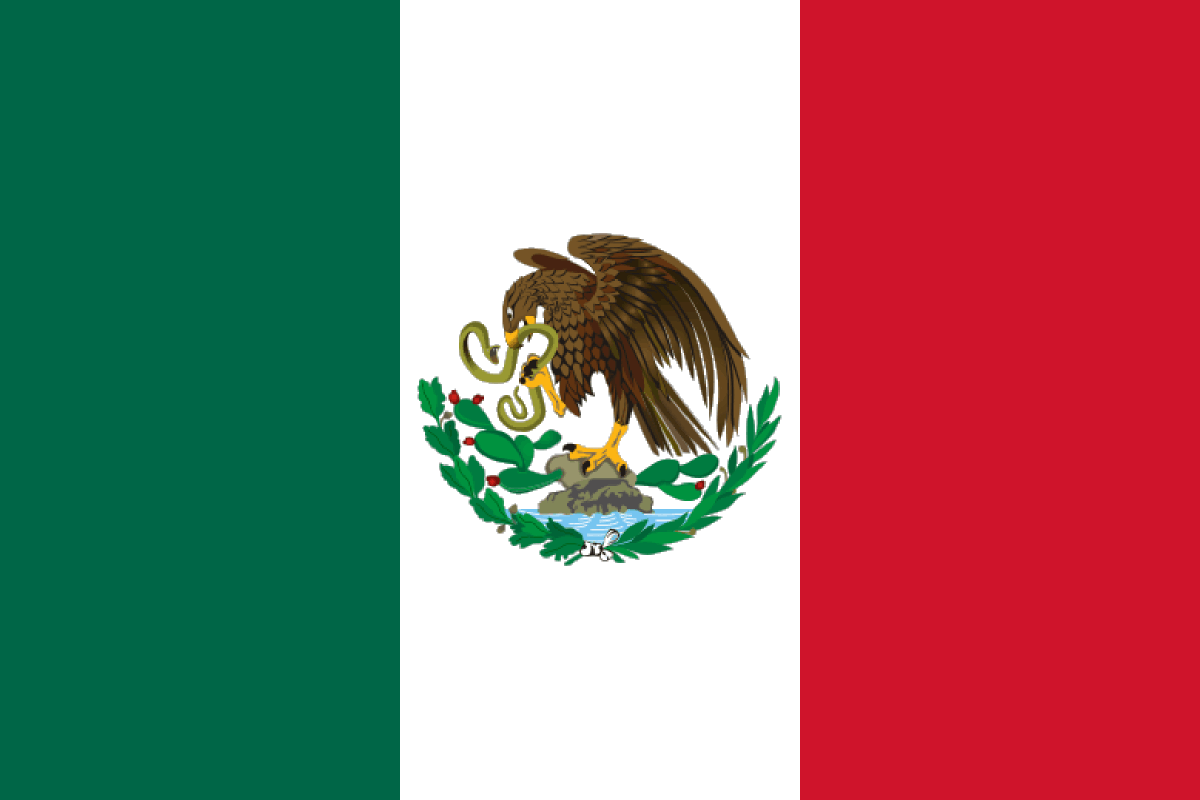 Мексика (Латинская Америка)
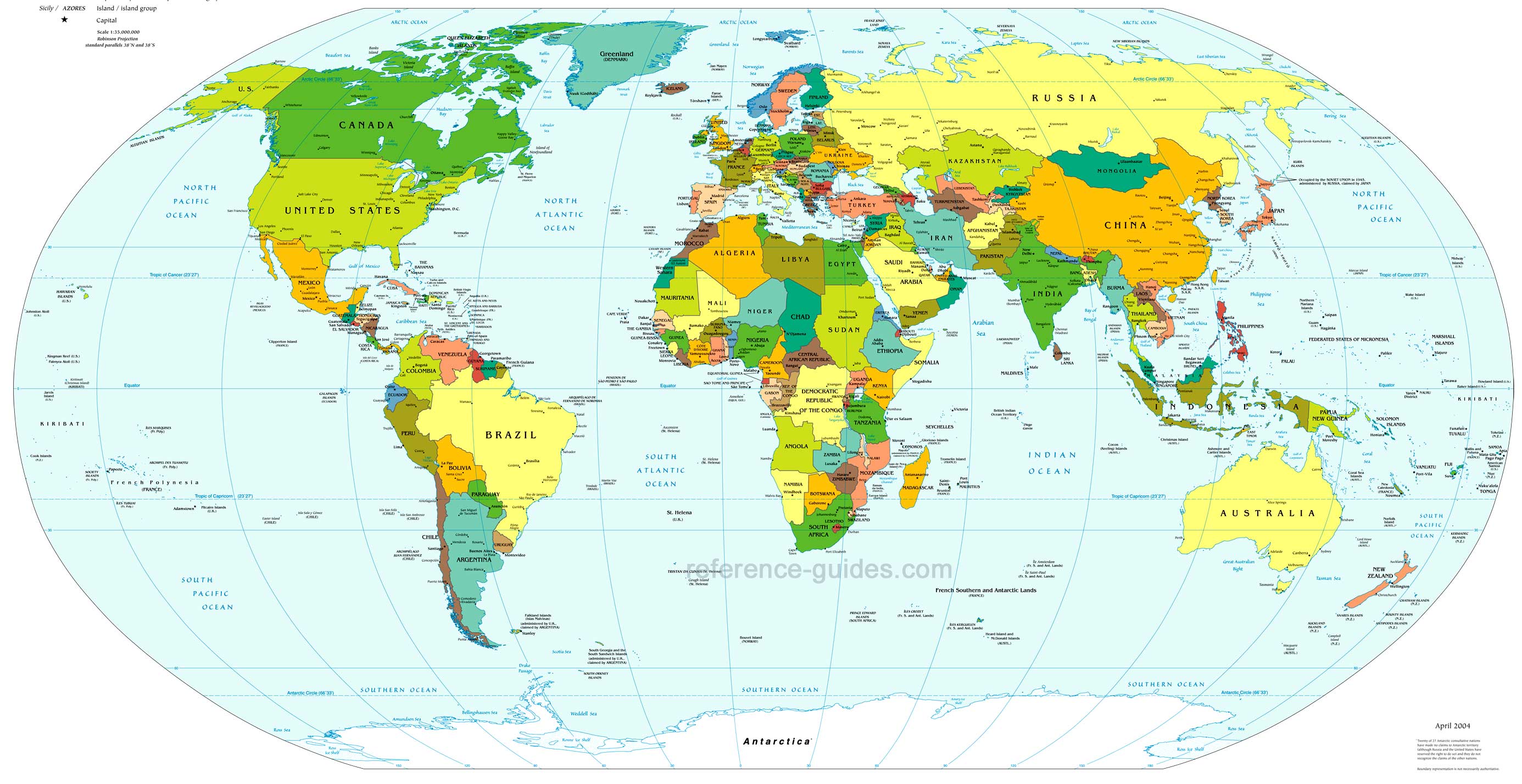 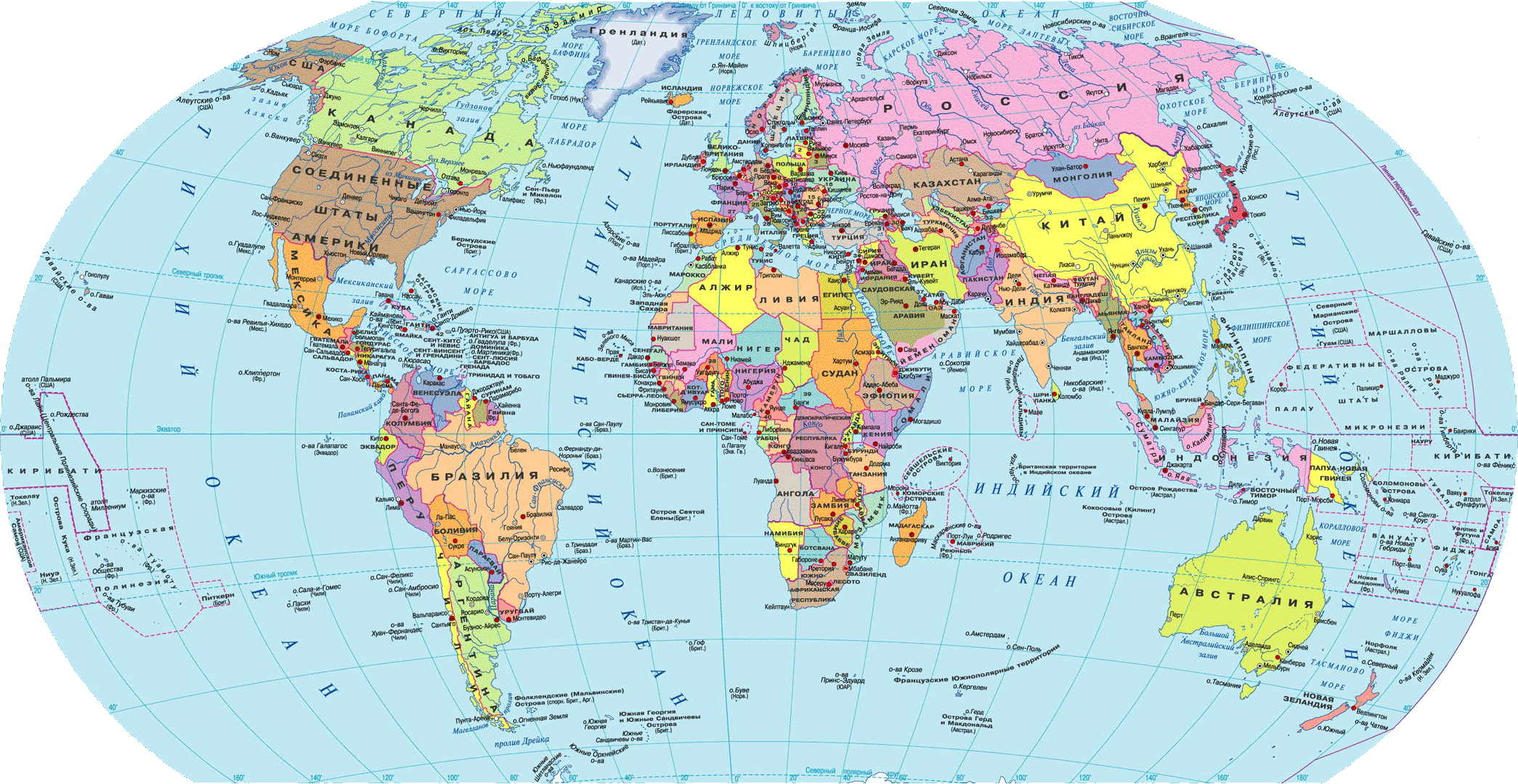 ОБЪЕКТЫ ПОЛИТИЧЕСКОЙ КАРТЫ МИРА
Государства
Территории
Самоуправляющиеся (независимые)
Самопровозглашенные (непризнанные)
Несамоуправляющиеся:
колонии
доминионы
протектораты
подмандатные территории
кондоминимумы
заморские департаменты и регионы
ассоциированные государства
С неопределенным статусом:
арендованные
оккупированные
нейтральные
Формы государственного правления
Международные:
открытое море
Антарктида
дно морей и океанов за пределами национальной юрисдикции
космическое простанство
Республики:

президентские
парламентские
Монархии:
абсолютные
теократические
конституционные (парламентские)
Формы государственного территориального устройства
федеративная
унитарная
конфедерация
Таблица 1. Страны мира с монархической формой правления
Таблица 2. Страны мира с федеративным типом государственного устройства
ПРАКТИЧЕСКАЯ РАБОТА № 2
На контурной карте мира обозначьте:

Государства, являющиеся монархиями с федеративным типом государственного устройства. Подпишите названия их столиц. Для определения этих государств сравните таблицы 1 и 2

Шесть абсолютных монархий, которые выделены в таблице 1 курсивом. Подпишите названия их столиц

Унитарные государства Америки. Подпишите названия столиц наиболее крупных из них по площади